ICS & SCADA Cyber Defense
How Ready Is YOUR Organization?
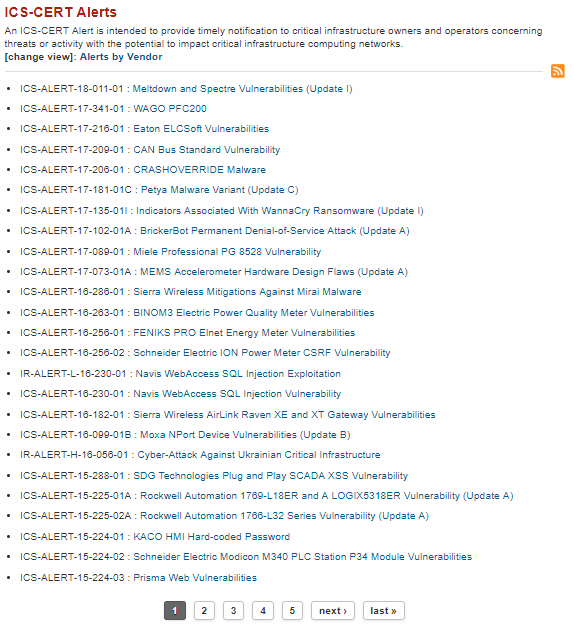 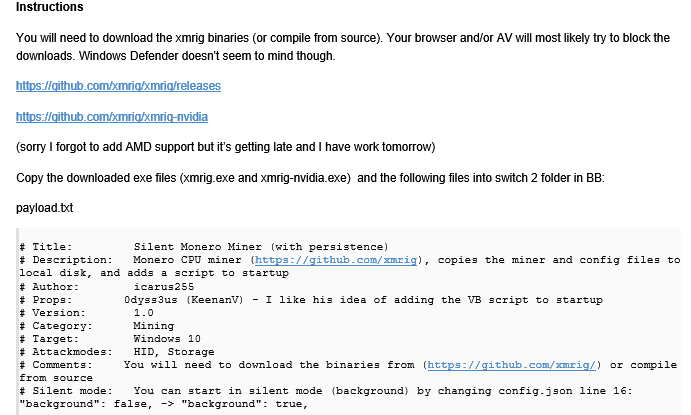 Current best record for powning a windows 2016 Datacenter Server: 17 seconds (unofficially 15 seconds)
How Real is this for us?
All CI Sectors are being targeted
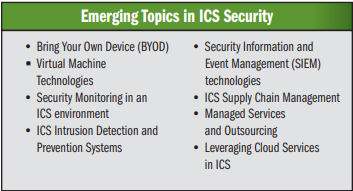 Rye Brook, New York Dam Attack
SWIFT Global Bank Messaging System (Multiple Times This Year Alone)
U.S. Nuclear Power Plants – Impacted Facilities And Number Of Attacks Not Being Reported
“Election System Hacking”
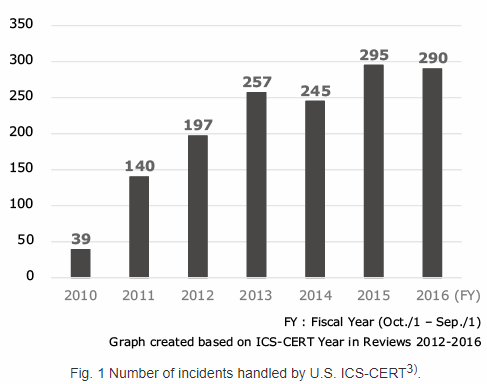 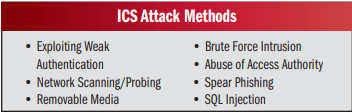 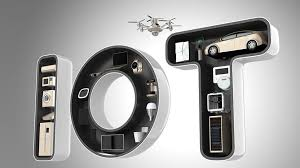 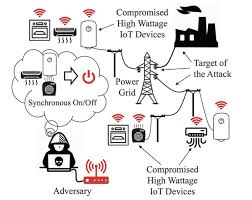 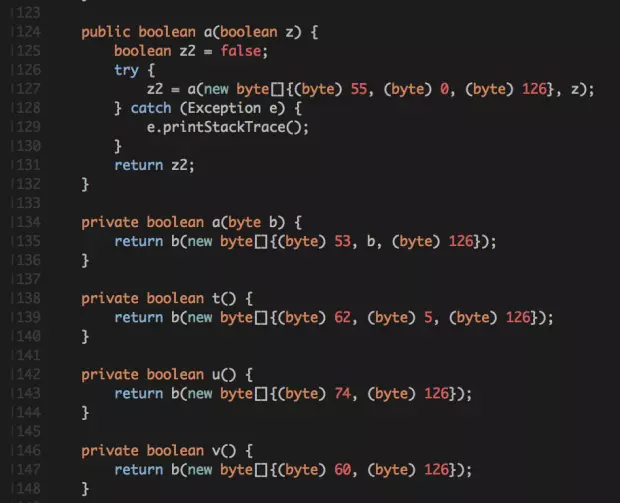 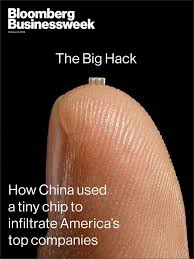 Threats & threat vectors
Every mode of communications has a known vulnerability 
Bluetooth - 8.2 billion devices worldwide.  Many devices are affected, including laptops, smart cars, smartphones and wearable gadgets.
Cellular – a Recipe book for hacking 4G LTE connection recently sold for $7.00 USD per copy on the dark web. 20k copies were downloaded. 
Wi-Fi – not much more to say about this one….
Ethernet, DSL, POTS, RF – all have known vulnerabilities
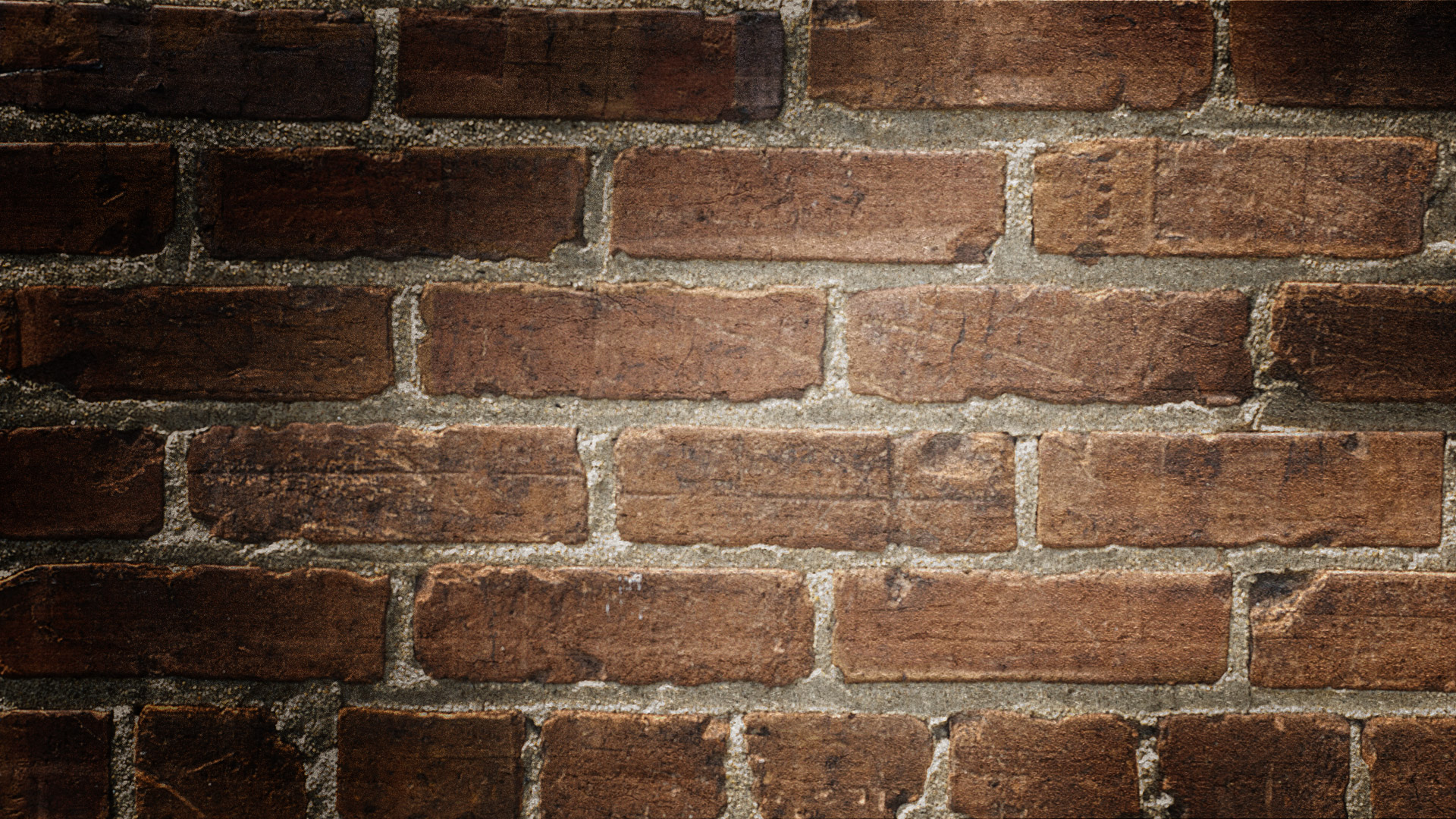 The Lockheed Martin CYBER KILL CHAIN®
Defense in depth
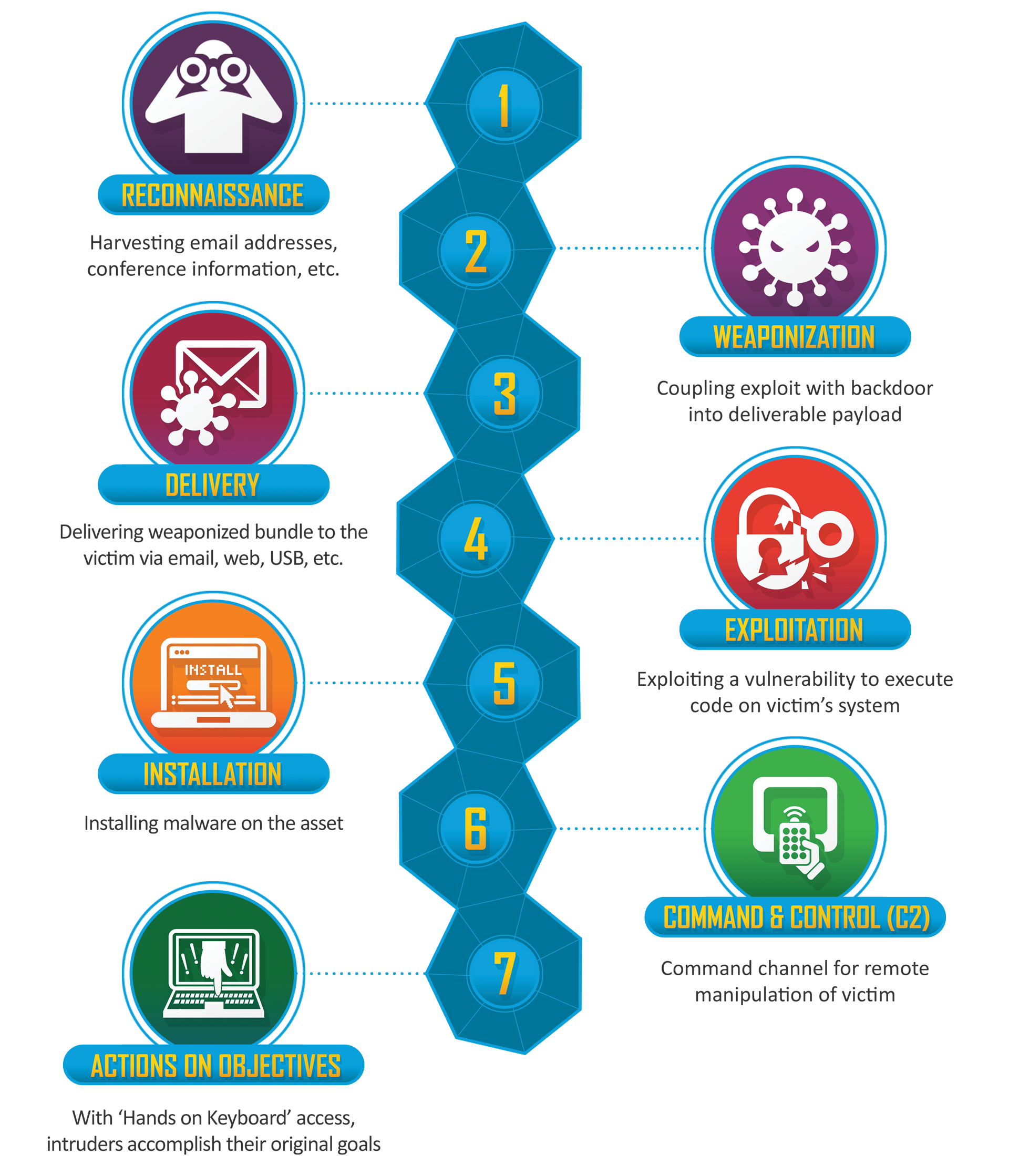 approaches for securing ICS & SCADA Systems

Education and training 
Network Segmentation
Inventory management
Processes and controls
Multi-factor authorization and access control
Automated systems monitoring
Threat hunting culture
Executive support – capex and opex line items do not count
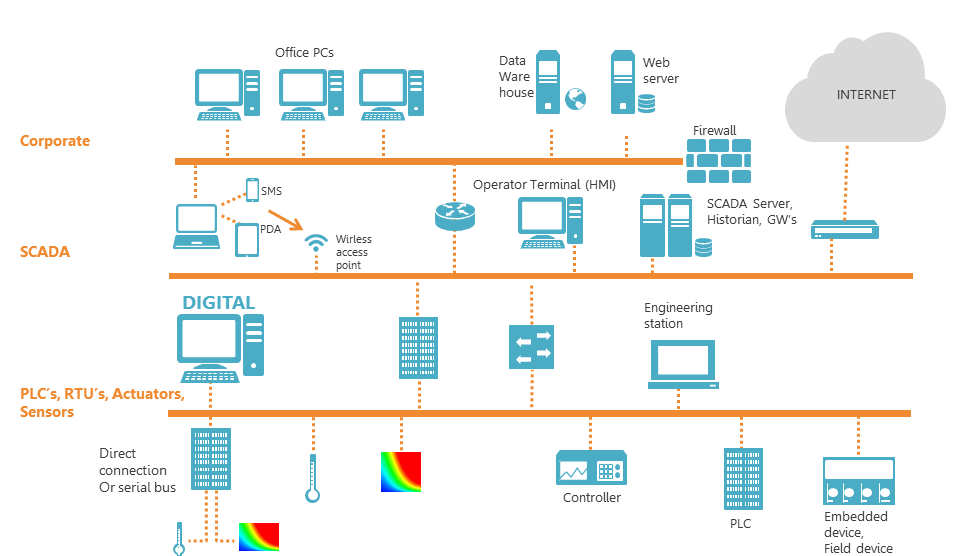 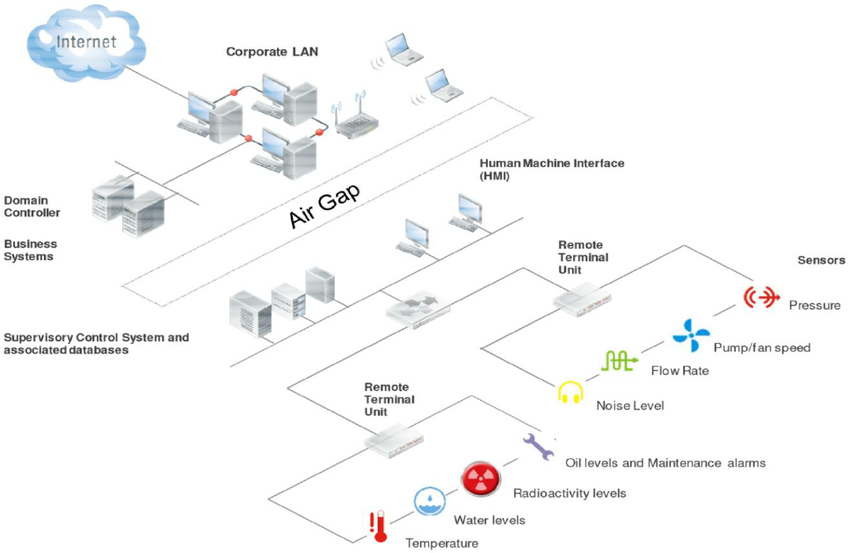 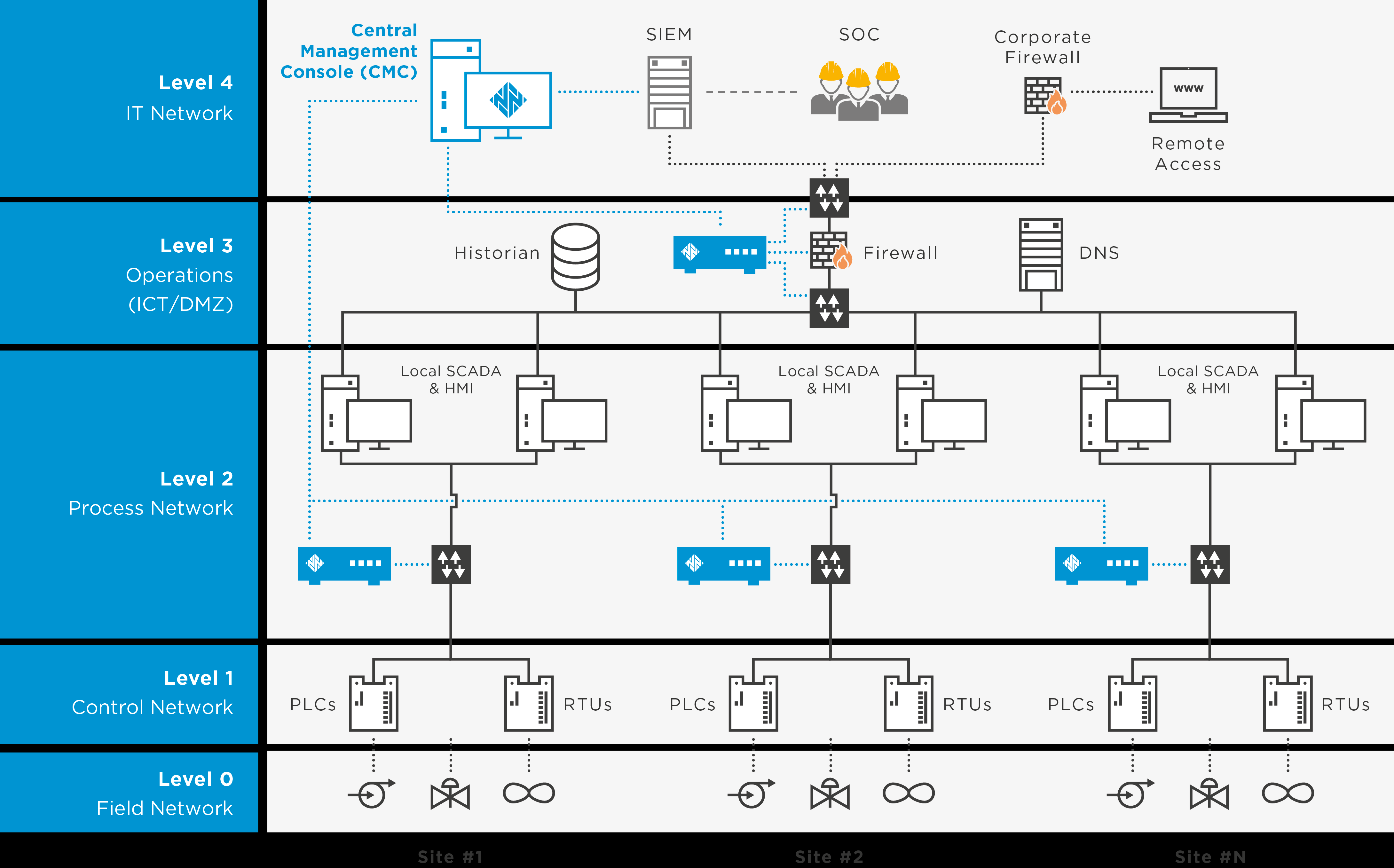 Network Topologies
Resources and organizations:
InfraGard – www.infragard-la.org & www.infragard.org 
DHS / National Cybersecurity and Communications Integration Center (NCCIC) -- https://www.dhs.gov/national-cybersecurity-and-communications-integration-center 
Ics-cert - https://ics-cert.us-cert.gov/Information-Products 
NIST – https://www.nist.gov/cyberframework 
Governing SCADA Security organizations including: Electric: North American Electric Reliability Corporation Critical Infrastructure Protection (NERC CIP), Chemicals: Chemical Industry Data Exchange/American Chemistry Council (CIDX/ACC), Natural gas: American Gas Association 12 (AGA 12), Oil and liquids: American Petroleum Institute (API), Manufacturing: International Society for Automation/International Electrotechnical Commission (ISA/IEC 62443) (formerly ISA 99)
Defense is our responsibility
Leverage all resources, constantly learn, be curious, schedule threat hunts, do not go it alone
Roadmap To Preparedness & Resiliency
Planning For A Secure Culture
Do we know what would be most effective to train our people on?
What are the top three to five behaviors that are impacting our company?
How well does our corporate culture prepare us to prevent attacks (that is, insider threats)?  
What types of attacks can be prevented through training and awareness?
Are we conducting training on how to respond to certain events?  
Are mini tabletop exercises appropriate for a segment of our people?
Do our employees know how to self-report suspected security issues?  
Do they know how to react to suspicious behavior?
Current Capabilities — Assessment
Preparedness for All Hazard Scenarios:(Cyber/Tech Incident, Weather Event, Vendor Disruption, Etc.)
Predict                         Detect                             Respond                        Prevent
Prepare or perish – Build resiliency, define roles, communications & authority in advance.
Capability & Preparedness Overview
Prevent
Predict
Proactive ExposureAssessment
Harden and Isolate Systems
Predict Attacks
Divert Attackers
Baseline Systems
Prevent Incidents
ContinuousMonitoring andAnalytics
Remediate/Make Change
Detect Incidents
Design/Model Change
Confirm and Prioritize
Investigate/Forensics
Contain Incidents
Respond
Detect
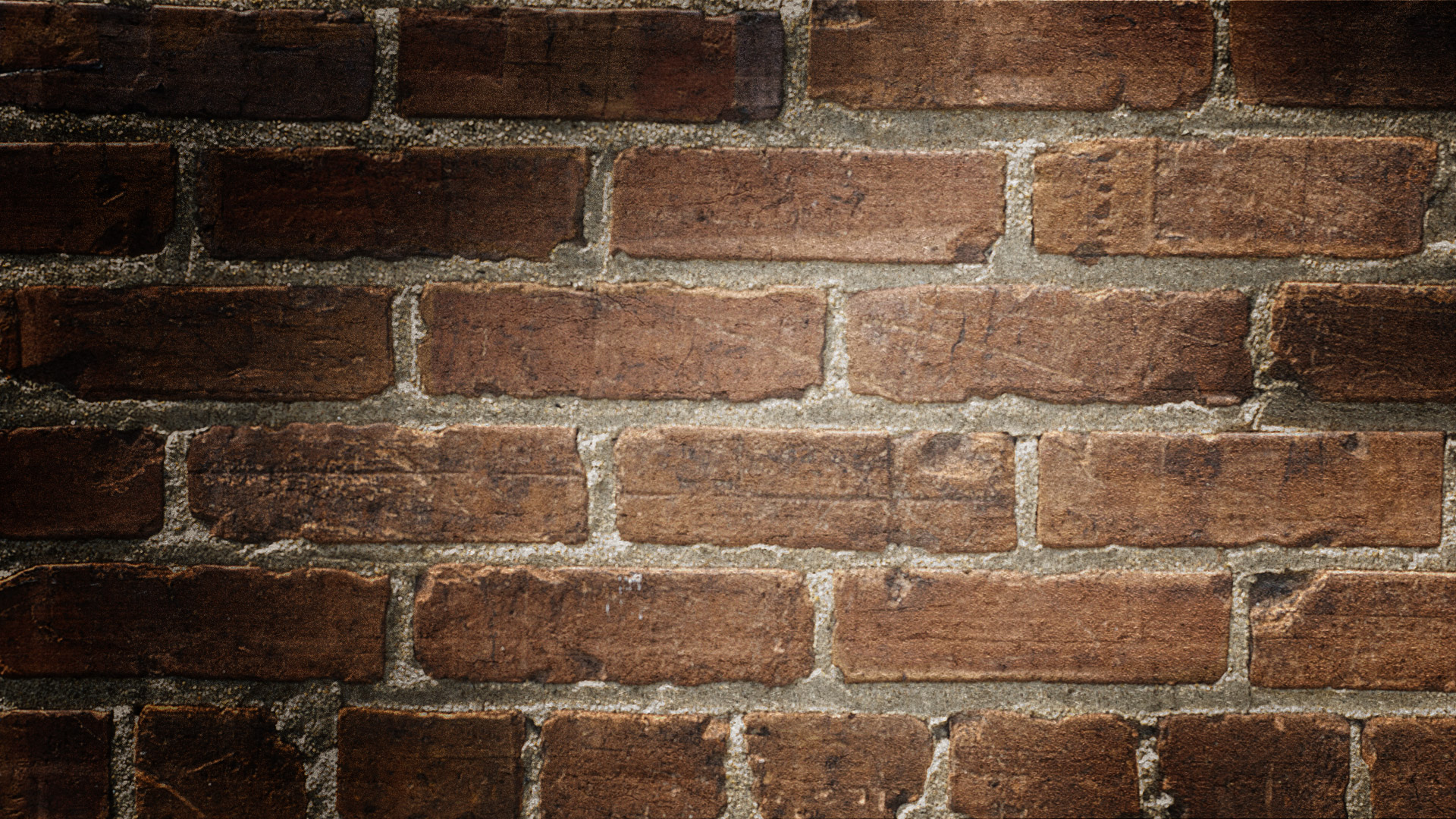 Charles George, CISSP, MS-CSP
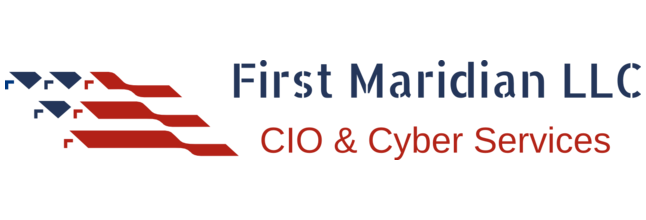 Questions? 							Thank You!
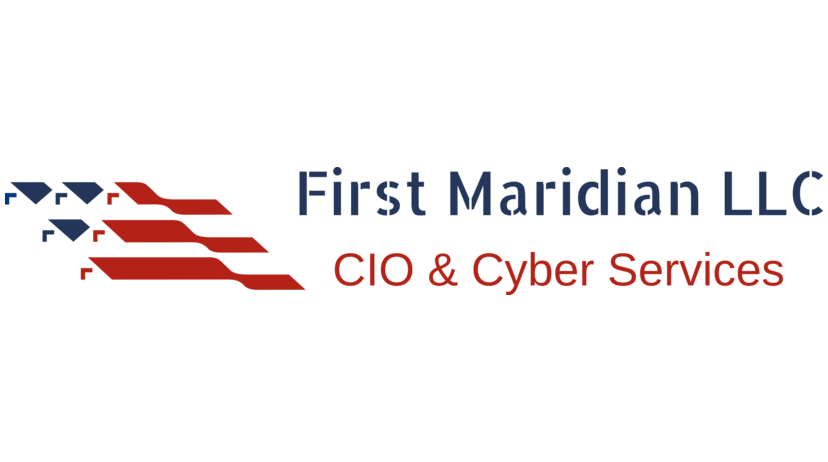 Background and Experience
~10 Yrs US Navy Intelligence Specialist
~10 Years Fortune 100 CIO/CISO – Global Manufacturing & HiTech Finance
~10 Yrs CI Experience – Water Sector CIO/CISO; Multiple ICS SCADA Implementations  
Lead Cyber Response Units For DoD, Civilian & Corporate Data Breaches
Offensive/Defensive Cyber And OpSec / Physical Security SME To JCS, USSTRATCOM, DIA
Cloud Solutions Provider – Azure, AWS, GWS, Hybrid & Private Cloud Solutions
cj.george@firstmaridian.com  | https://www.FirstMaridian.com
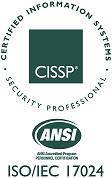 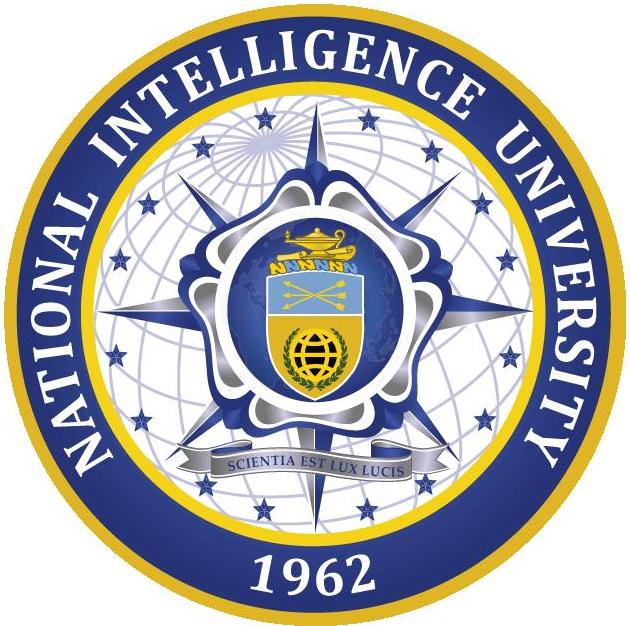 A Proud Member of
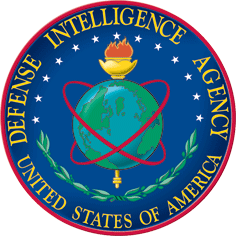 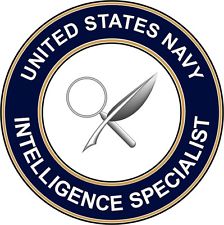 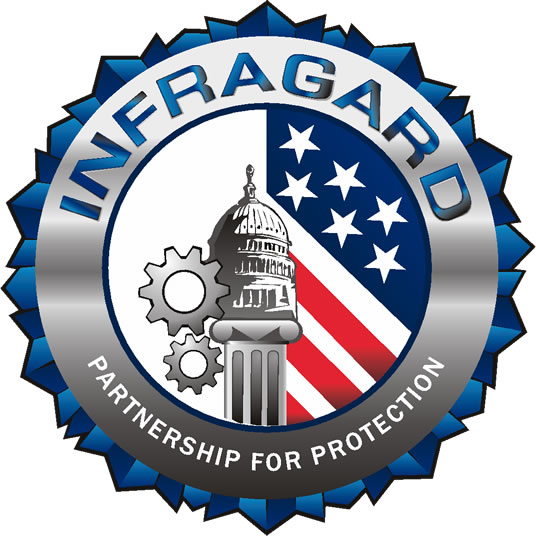 Templates & Tools For Your Business – El-freebos
TEMPLATES, RESOURCES, TOOLS & REFERNCES – THE FREE KIND
Policies, Guidelines, Security Standards & Templates  
The SANS Institute, SANS Security Policy Resource page; updated 2017; © 2000-2017 SANS™ Institute <https://www.sans.org/security-resources/policies>
Tools and Resources
KnowBe4 Phish Alert Button, (Free and Paid options) <https://knowbe4.zendesk.com/hc/en-us/articles/208969608-Phish-Alert-Installation-Guide> 
Security Awareness & Anti-Phishing Training Options Abound,
InfoSec Institute <https://www.infosecinstitute.com/security-iq>
Kevin Mitnick Security Awareness Training <https://www.knowbe4.com/products/kevin-mitnick-security-awareness-training/>
End User Security Awareness Training Management <https://www.cybrary.it/enterprise-training-solutions/end-user-security-awareness/>
Video Reviews of Anti-Phishing Tools <https://www.brighttalk.com/search?q=training>? 
Your humble & friendly local resources <https://www.firstmaridian.com>
Sources & Citations
RESEARCH SOURCES:
Ponemon Institute© Research Report “2016 Cost of Cyber Crime Study & the Risk of Business Innovation” Sponsored by Hewlett Packard Enterprise. Published October, 2016. <http://www.ponemon.org/local/upload/file/2016%20HPE%20CCC%20GLOBAL%20REPORT%20FINAL%203.pdf>
Verizon Insight Labs “2017 Data Breach Investigations Report”10th Edition. Publication month and year: April 27, 2017 http://www.verizonenterprise.com/verizon-insights-lab/dbir/2017/
 Verizon Insight Labs “2015 & 2016 Data Breach Investigations Report”8th & 9th Editions respectively. <http://www.verizonenterprise.com/verizon-insights-lab/dbir/#Explore security reports>
National Institute of Standards and Technology (NIST) “Framework for Improving Critical Infrastructure Cybersecurity” Publication Date: January 10, 2017 <https://www.nist.gov/news-events/news/2017/01/nist-releases-update-cybersecurity-framework> 
IDG “The State of Application Security in Today’s Application Economy” <http://thepinnaclegroup.com/news/trending-stories#ts-2017-State-of-Application-Security-Findings$map-36928-xappid>